SPECIAL EVENT
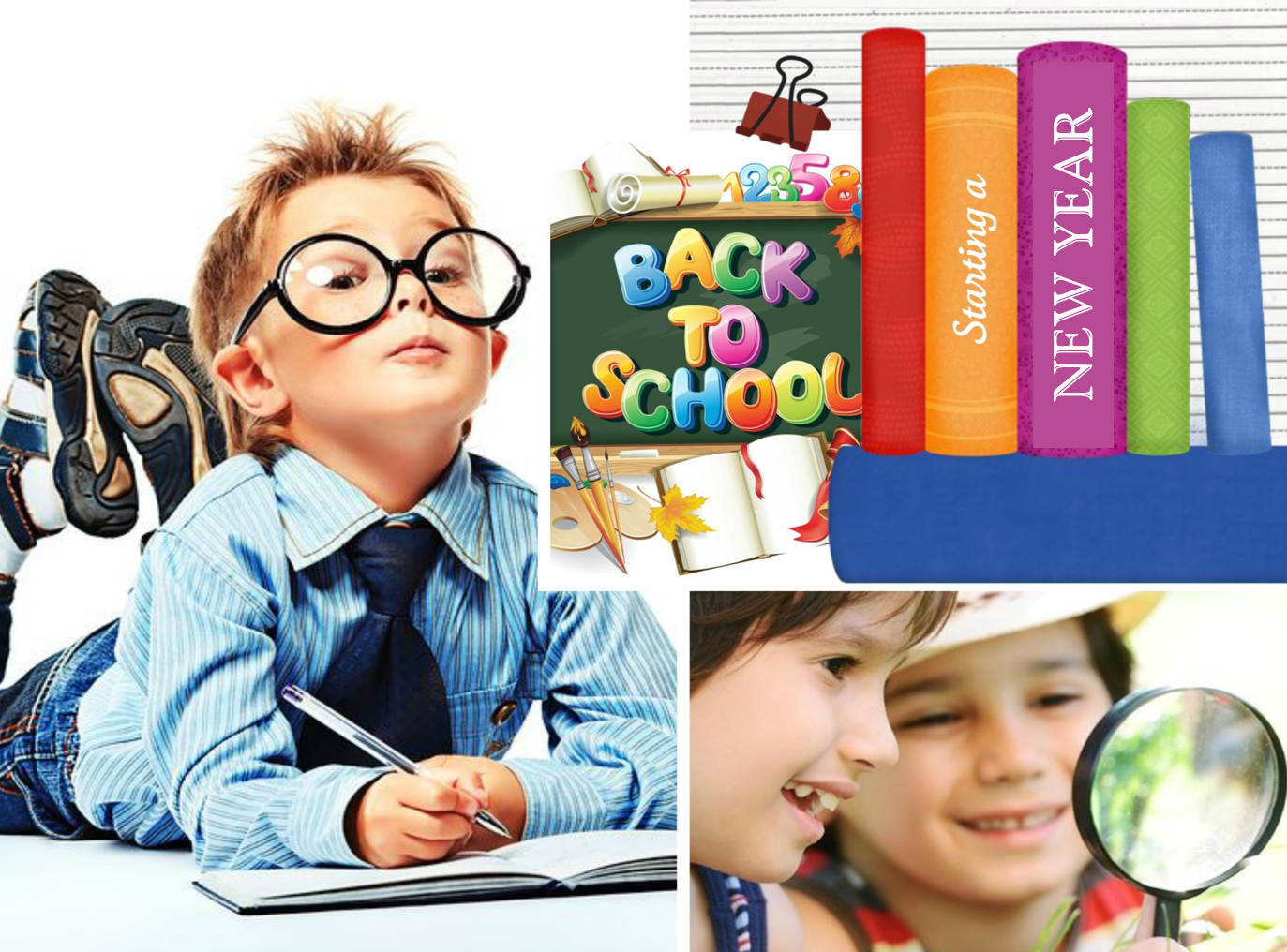 SUNDAY, JANUARY 26